Iosa Raffaele
Infanzia con disabilità
e nuovo PEI


Bologna 23 aprile 2021
Addio Giancarlo, amico dei bambini
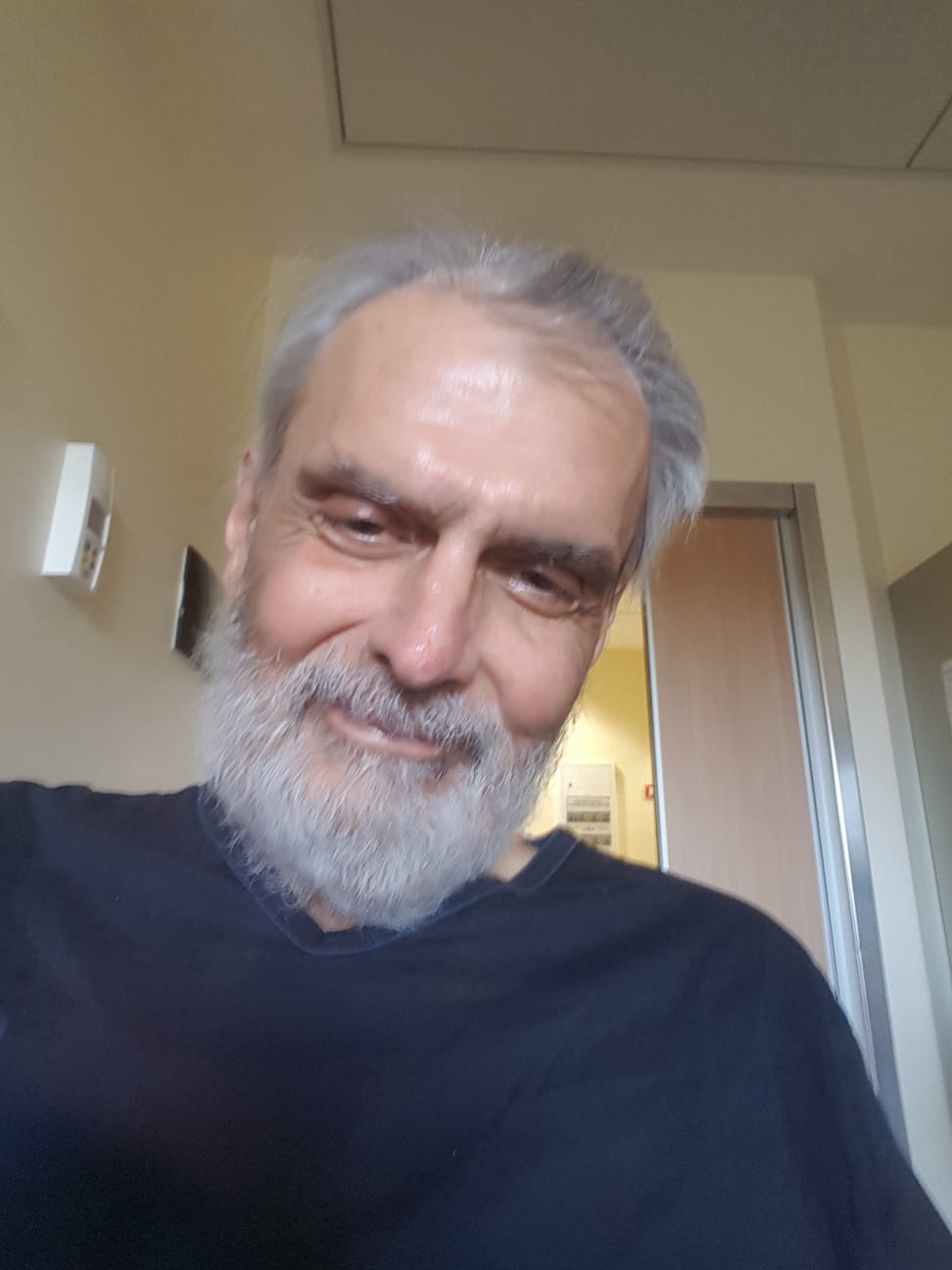 24.2.2021
Infanzia con disabilità
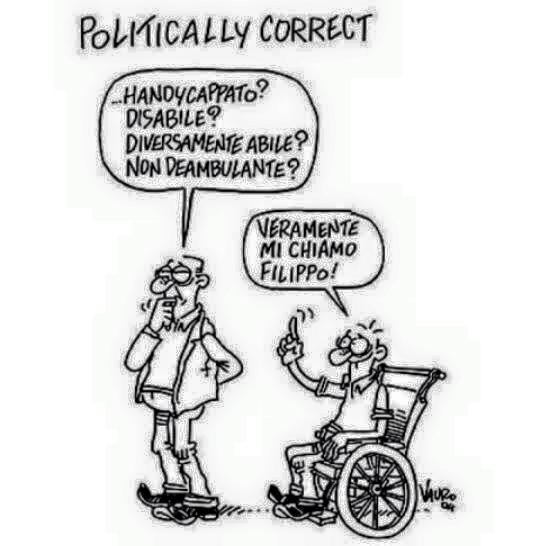 Dall’inclusione all’isolazione
DAL 1999   AL 2019

* aumento del 100% delle certificazioni
	2019     *DIS: 4,5%     * DSA 5%     * BES: 15%
	 1999              2,7 %         -----              ------


1999:  autismo:    1 ogni   1.000   studenti
2019:  autismo:    1 ogni      120   studenti

*   aumento del 110% dei posti di sostegno
*   aumento del 400% degli assistenti autonomia
*   aumento continuo di normative, decreti, norme….
*   aumento continuo di contenzioso, cause, tribunali, ecc..

Una grande malattia?
La grande malattia
AUMENTO DI
autismo, ritardo mentale lieve,  oppositivi provocatori, ADHD, difficoltà scolastiche varie, prematuri

DSA: disturbo  o difetto? (Vigotsky)

DIMINUZIONE DI
disabilità di origine genetica (es. Down),  sensoriali, motori

-   Idea di salute come perfezione e transumanismo
L’imperfezione come malattia

Nuovi modelli genitoriali di salute
« meglio un po’ malato che bocciato »
I giudizi-pre   iatrogeni
DSA

             BES                   disturbo                 LGBT
                                   o difetto?     
                 Stigma                                                        Pregiudizi
             conservatorismo
             compassionevole

La certificazazione come abbassamento dell’io
nuova antropologia della disabilità
mito del benessere



Asticella della perfezione
Rifiuto dell’imperfezione




Calo demografico                                                                        aumento diagnosi
Primipare > 34 anni                                                                certificazioni

La diagnosi «ammala?»                                               La cura miracolo?
Quando non si finisce mai
PLUSDOTAZIONE  2 %       ALTA DOTAZIONE  6%














Cioè quando l’individualismo supera l’educazione 

Darwinismo sociale?
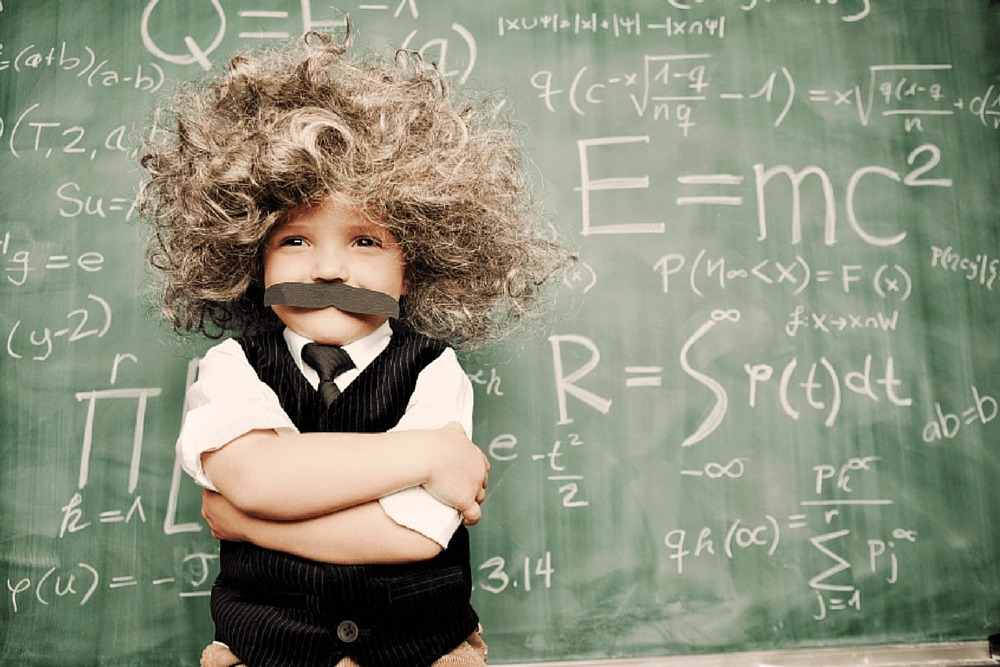 Una riflessione critica
DA FRANK FUREDI  “Il Nuovo conformismo, troppa psicologia nella vita quotidiana”   Feltrinelli 2010

Negli ultimi vent'anni  sempre più bambini in età scolare vengono classificati come disabili all'apprendimento. Ma patologizzare un basso rendimento scolastico ha spesso l'effetto negativo di indurre i genitori e gli insegnanti ad abbassare le aspettative, con il risultato di compromettere ulteriormente la motivazione del bambino. Ma  i genitori possono ottenere un trattamento speciale per i figli in virtù della loro disabilità. 

Tutto questo influenza il modo di pensare la propria salute. Se questo modello si imporrà, è da attendersi un ulteriore incremento di comportamenti  «malati»: «La malattia, se viene usata come chiave per l'interpretazione dell'esistenza, non solo indica come ci si deve sentire e vivere i problemi, ma costituisce anche un invito all'infermità. 

Oggi la cultura terapeutica, con l'esagerazione del ruolo di malato, con le sue minori aspettative in materia di responsabilità individuale e con la tendenza crescente ad affidarsi all’ intervento terapeutico, porta a  sminuire il sé, con la conseguenza di accentuarne la fragilità e la vulnerabilità.
La genitorialità disabile
«Perché proprio a me, mio Dio?»
Giobbe

* Dal lutto alla sindrome Candy Candy
* Il genitore wikipedia
* La ricerca del miracolo
* Iper e ipo stima del figlio
* La sindrome da risarcimento
* Il dolore del dopo di noi

EPPURE
Empatia, ascolto, partecipazione, rispetto
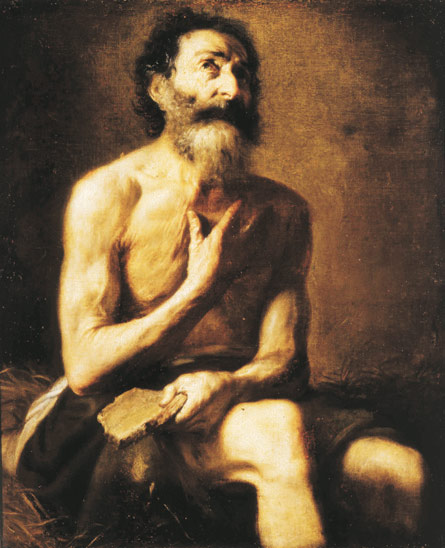 Pedagogia della speranza
Lo fa per sua figlia
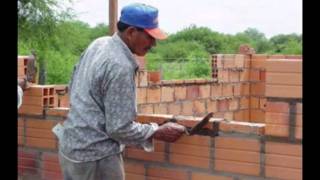 Dalla cronaca
Treviso, strangola il figlio di 2 anni e si uccide: “È autistico, senza di me non avrà futuro”
“È autistico, non avrà un futuro” Padre uccide il figlio di due anni

La tragedia vicino a Treviso. L’uomo si è poi suicidato lasciando una lettera per spiegare il suo folle gesto
La genitorialità controparte
PEDAGOGIA DIFENSIVA
Conflitti più frequenti su:  
Caos del sostegno, le relazioni, i compagni, 
l’assistenza

dalla didattica 
alla tecnica

E’ possibile 
una mediazione?
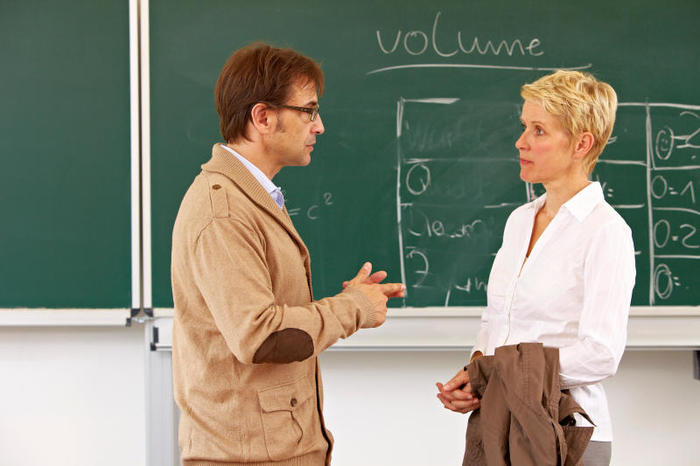 La spinta iatrogena
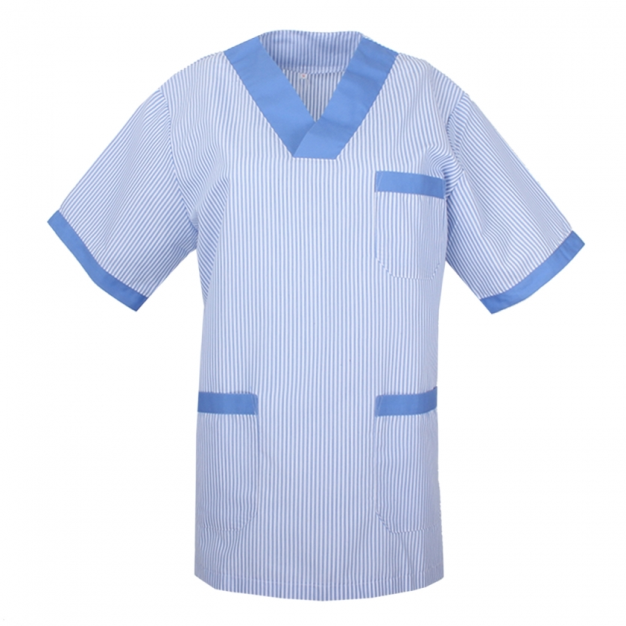 dal grembiule
                                  al camice






Pedagogia speciale  		                         Tecniche specialistiche
inclusione sociale                                                      Interventi sui sintomi
Didattica inclusiva                                               Didattica individualizzata
Zona sviluppo prossimale                            Sviluppo progressivo su step
                                           
        CRISI DEL SOSTEGNO COME SOSTEGNO DIFFUSO
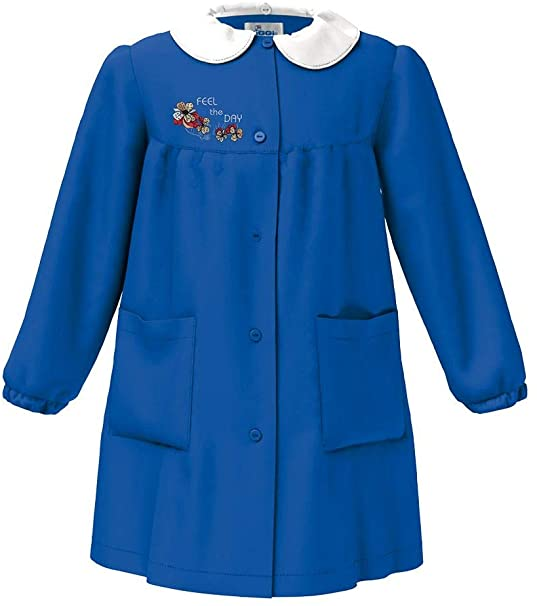 Natura non facit saltus
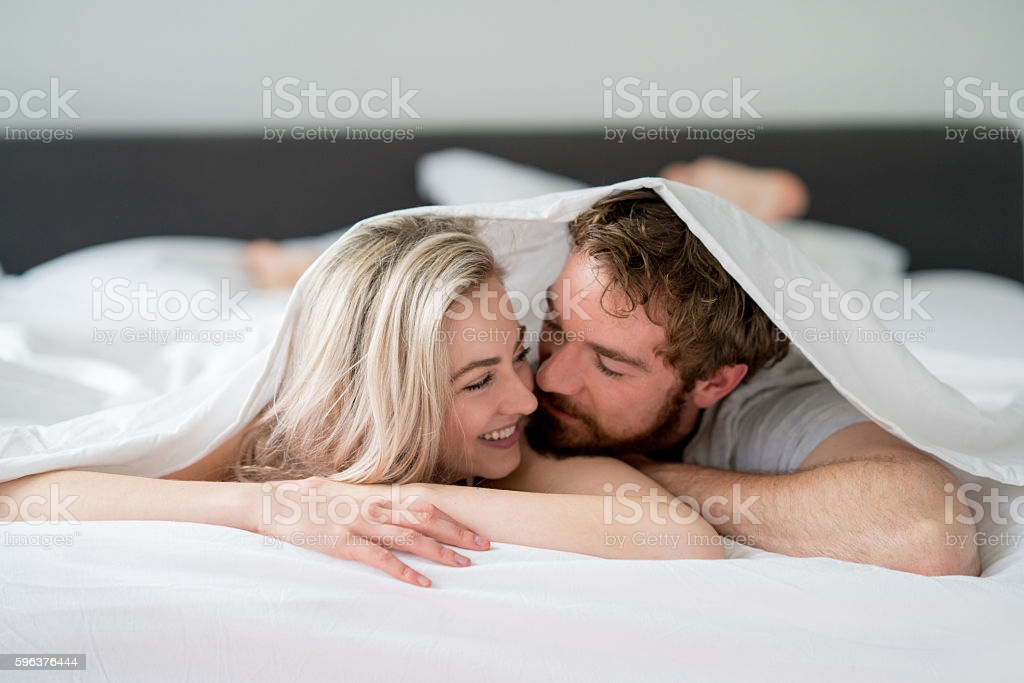 Ci va il tempo che ci va non basta un attimo 
(Paolo Conte)
Il nuovo PEI
Militarizzazione dello strumento
Il GLO come gruppo eterogeneo

Rapporto tra PEI e progetto di vita
La famiglia, i servizi, i sostegni
La «novità» dell’ ICF
ICF?  Oh, yes
ICF children,                                                     pregi e limiti

4 dimensioni con standard valutativi

 clinica                                                      autonomia



Partecipazione                                     personalità
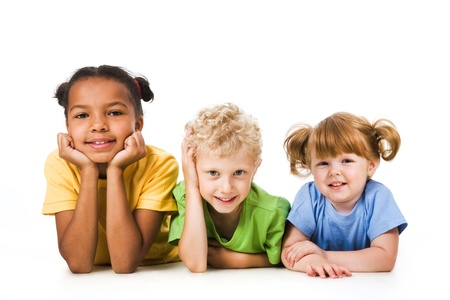 Il PEI come cruscotto di processo
Scuola infanzia: autonomia, relazione, 			linguaggio, conoscenze, esperienze, 			              
	
		Scuola primo ciclo: alfabetizzazione, orientamento
		Scuola secondo ciclo:  saperi,  competenze, saper 		fare, transizione alla vita adulta
                    		
		               Obiettivi minimi  o obiettivi essenziali ?
		                EQUIVALENTE  come adattamento ragionevole, 		                non diverso ma simile
                                                Differenziato come adattamento ragionevole,                       			non uguale ma simile
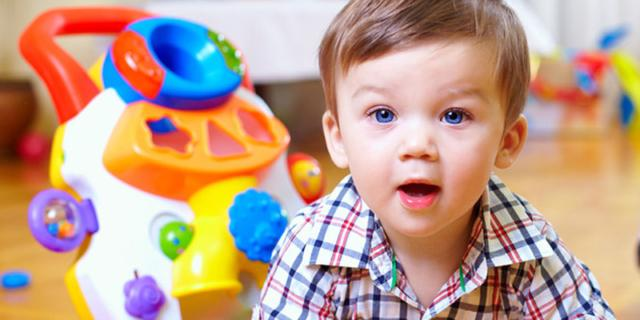 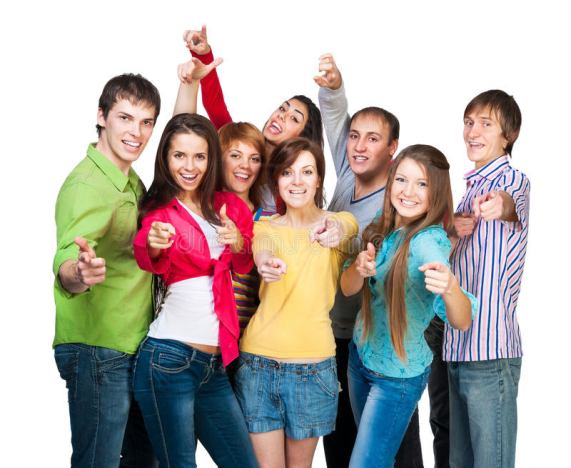 Zona di sviluppo prossimale  ZPD
Lev Vygostkij
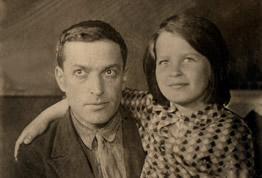 valutazione  ed  eterogeneità
AUT LUX HIC NATA EST, AUT CAPTA HIC REGNAT LIBERA
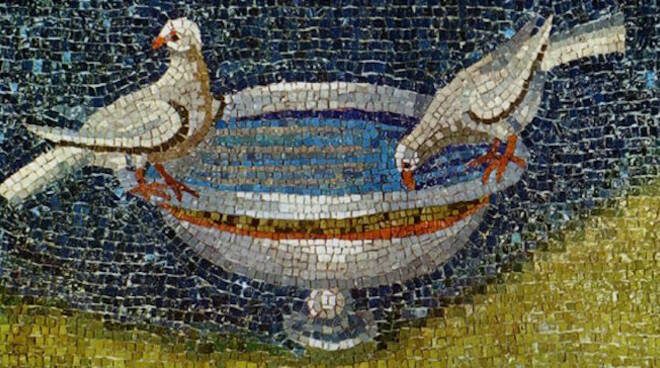 Grazie per l’attenzione
IOSA RAFFAELE

Via Ariosa 35/a 48121 
Ravenna
 cell. 360.705412

mail: iosaraffaele@gmail.com
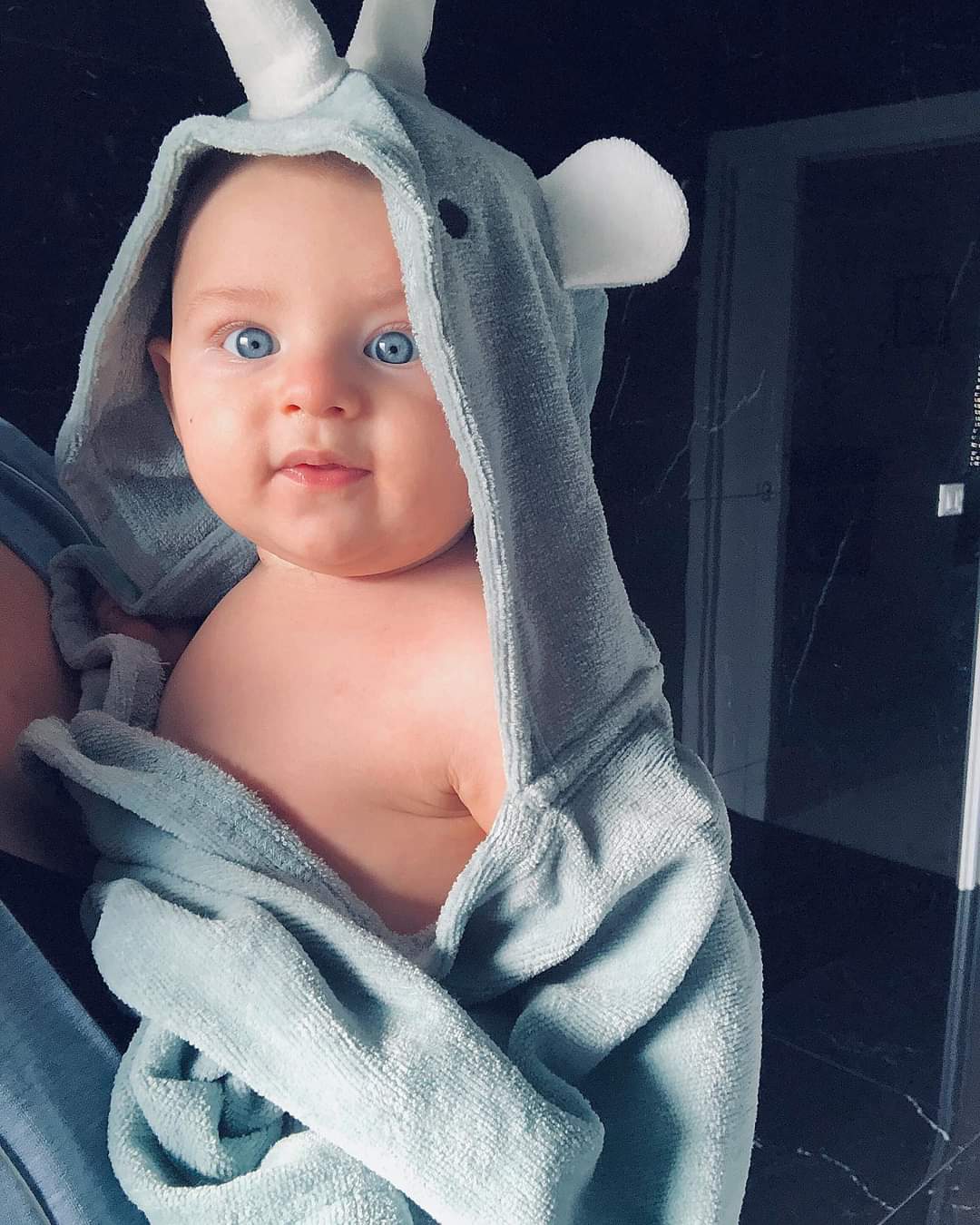